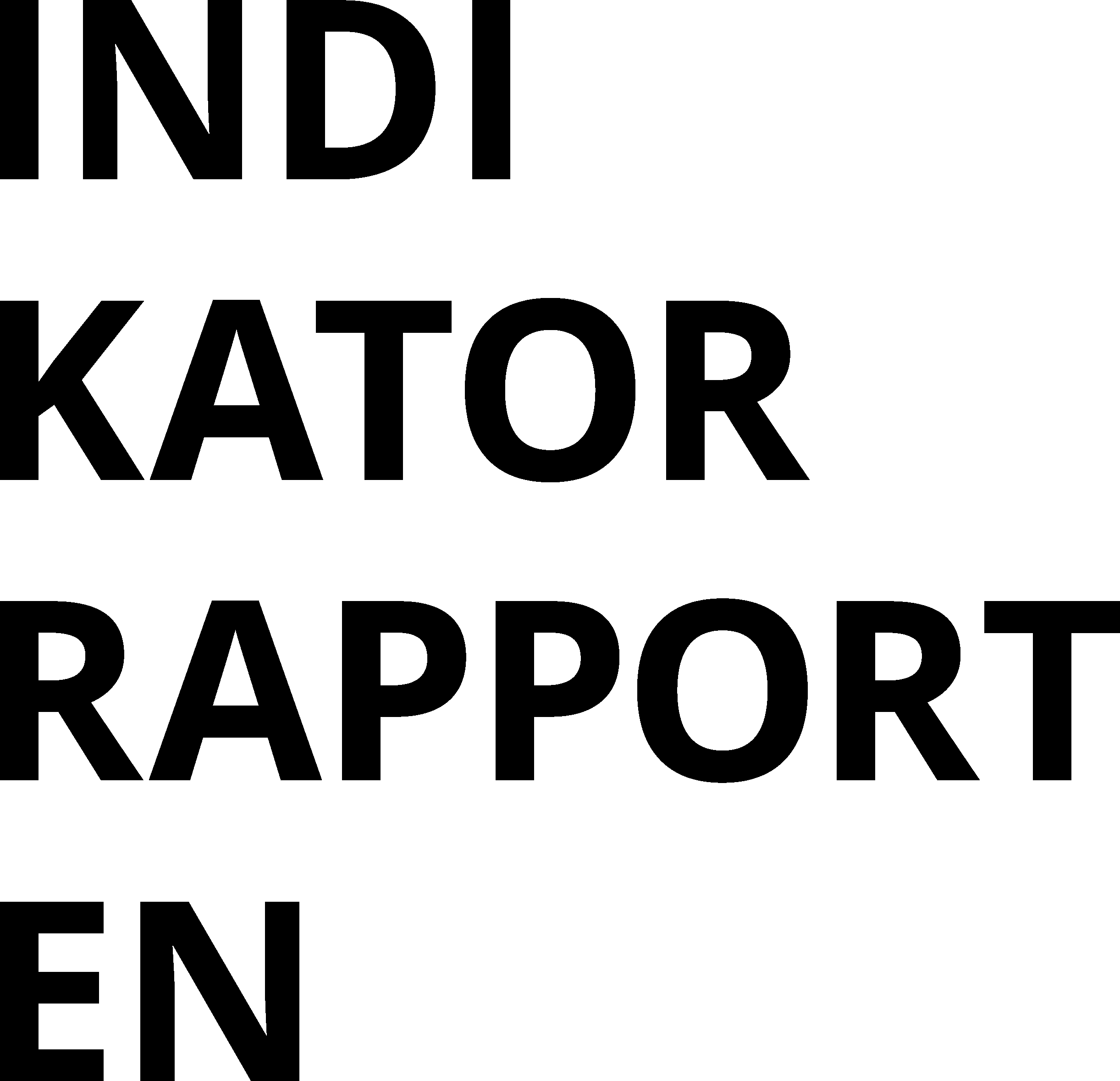 Lansering av 
Indikatorrapporten 2024
11. november 2024
09.00 Velkommen 
Jesper Simonsen, områdedirektør Norges forskningsråd

Møteleder: Frode Georgsen, avdelingsdirektør, Norges forskningsråd
09.55 Tall møter virkeligheten. 
Hvordan opplever institusjonene internasjonaliseringen? 
Mette Halskov Hansen, viserektor ved Universitetet i Oslo
Henrik Urdal, direktør for Institutt for fredsforskning (PRIO)
Kikki Kleiven, direktør Bjerknessenteret for klimaforskning
Anne Marte Tobro, avdelingsleder Innovasjon Norge

11. 00 Slutt
09.05 Det store bildet
glimt fra indikatorrapporten – hovedtall og trender. 
09.35 Fra Panorama til paranoia?
Norges internasjonale forsknings- og innovasjonssamarbeid
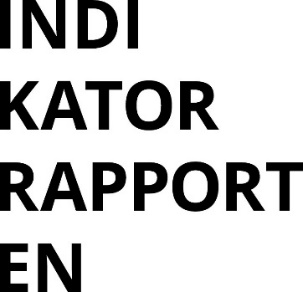 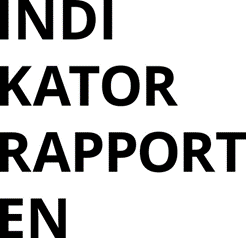 Det store bildet
Glimt fra indikatorrapporten – hovedtall og trender. 

Kaja Wendt - seniorrådgiver 
Ryan Hamilton - rådgiver
Hebe Gunnes - seniorrådgiver 
Eirik Øye - rådgiver   
SSB
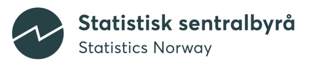 Norge i verden
Kaja Wendt
11. november 2024
Økonomisk utvikling, kriser, politikk
Samarbeid, samhandel og konkurranse
Konsentrasjon
Endret maktbalanse
Koronapandemien, vekst i 2020 tross resesjon 
Realvekst på 4 prosent fra 2021 til 2022
Stabilt nivå på 2,73 prosent av BNP i OECD siste år
Internasjonal FoU 2022
Utvikling blant FoU-supermaktene
Kilde: OECD - MSTI
Foretakssektoren vokser mest i OECD
Kilde: OECD - MSTI
Og i Norge?
Kilde: OECD - MSTI
Og i Norge?
Norge 2023, realvekst = 0,6 %
Foretakssektor 3,4%
Univ.- og høgskolesektor -4,0 %
Off. sektor 0,1 %
Kilde: OECD - MSTI
Sett med internasjonale øyne har Norge:
Lav FoU-andel av BNP (1,56  % vs. 2,72 % i OECD) 
Lite FoU i næringslivet (litt opp senere år, 55 % vs. 74% i OECD)  (2023: 58 %)
Femte høyeste andel offentlig FoU-finansiering
Høy andel forskere i befolkningen/sysselsatte
I Norge har vi valgt å sammenligne oss med «Barometerlandene» – Danmark, Finland, Sverige, Nederland, Østerrike – land vi ligner, men som regel skårer lavere enn når det gjelder FoU
FoU-andel av BNP 2012 og 2022
Kilde: OECD - MSTI
FoU-andel av BNP 2012 og 2022/2023
Kilde: OECD - MSTI
[Speaker Notes: .]
FoU og statlige bevilgninger til FoU per innbygger. 2022
Kilde: OECD - MSTI
Hvert 3. forskerårsverk i Kina. 2022
Kilde: OECD - MSTI
Det nye næringslivet
Ryan Hamilton
11. november 2024
Næringslivets samlede FoU-innsats
Tjenesteytende næringer vokser stadig over tid

Kraftig vekst i industri i 2022
Kilde: SSB, FoU-statistikk
Tjenesteytende næringer
Kilde: SSB, FoU-statistikk
Industrinæringer
Kilde: SSB, FoU-statistikk
Andre næringer
Kilde: SSB, FoU-statistikk
FoU-intensitet og utgifter til egenuført FoU. 2022
Kilde: SSB, FoU-statistikk
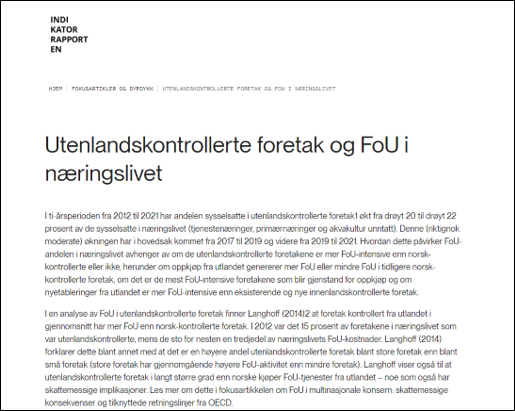 Innleid FoU-personale
Vekst i innleide FoU-årsverk over tid
Innleid FoU-personale er stort sett dyrere enn eget FoU-personale
1/3 av foretakene leier inn FoU-personale
Innleide.2022
Kilde: SSB, FoU-statistikk
Forskerne, forskerkarrierer og mangfold
Hebe Gunnes og Eirik Øye
11. november 2024
Hvor mange deltar i FoU i Norge, og hvor mye arbeidstid bruker de til FoU?
97 800 personer deltok i FoU i 2022 
Forskere/faglig personale utgjorde 71 prosent av FoU-personalet
Det ble utført 53 600 FoU-årsverk i 2022
FoU-personalet bruker i gjennomsnitt 55 prosent av sin arbeidstid til FoU
11. november 2024
Kilde: SSB, FoU-statistikk
Mangfold blant forskerpersonalet
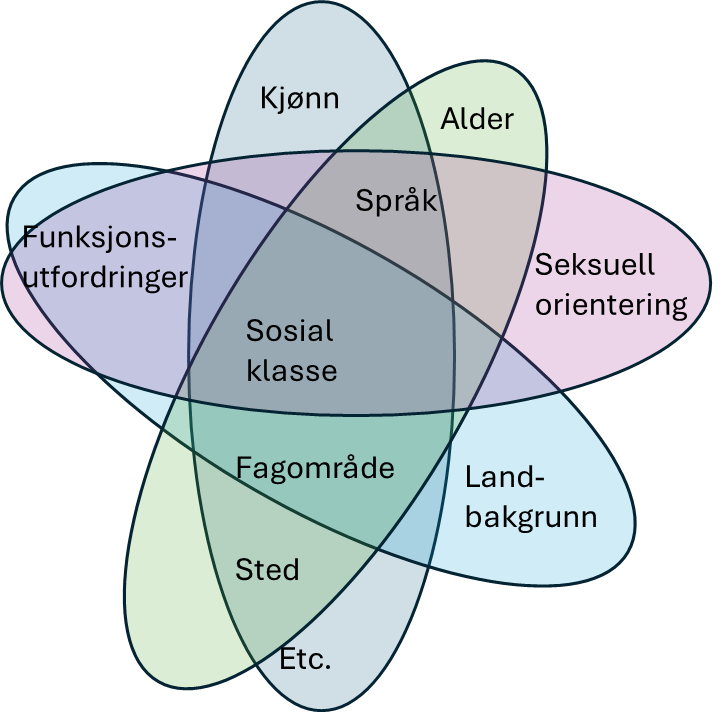 Tilgjengelig statistikk
Kjønn – fra 1961 (næringslivet fra 1989)
Fagområder – fra 1961 for UoH- og instituttsektoren
Alder – fra 1977 for UoH- og instituttsektoren
Region – fra 1977 for UoH- og instituttsektoren
Innvandringsstatus – fra 2007
Sosial bakgrunn – fra 2012
Institusjon, (fakultet), stilling, utdanningsnivå
11. november 2024
Kjønnsbalanse blant forskere/faglig personale. 2022.
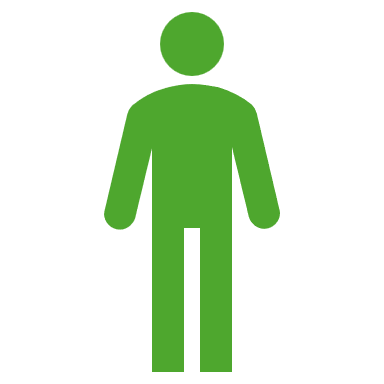 Kvinner med doktorgrad = 10 343
Menn med doktorgrad = 13 437
Kvinner uten doktorgrad = 16 228
Menn uten doktorgrad = 28 594
Totalt forskere/faglig personale = 68 602
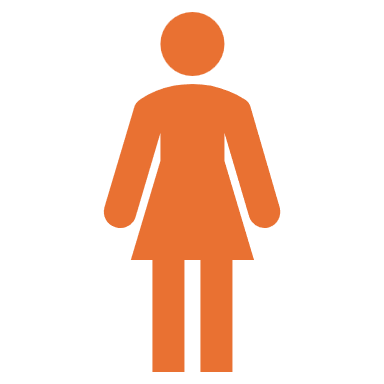 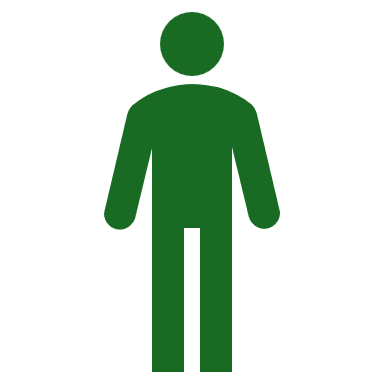 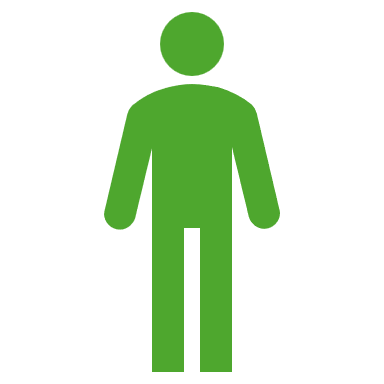 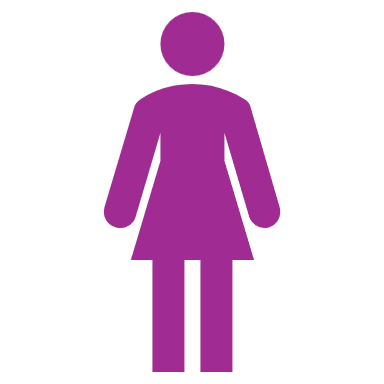 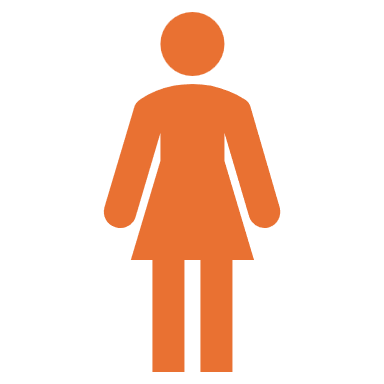 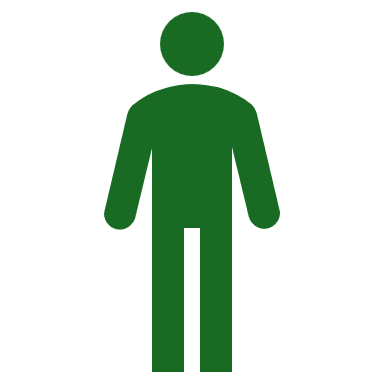 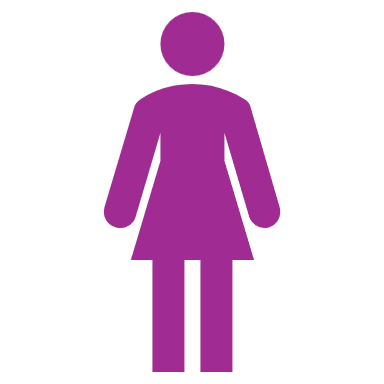 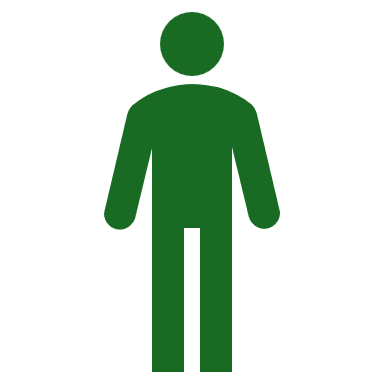 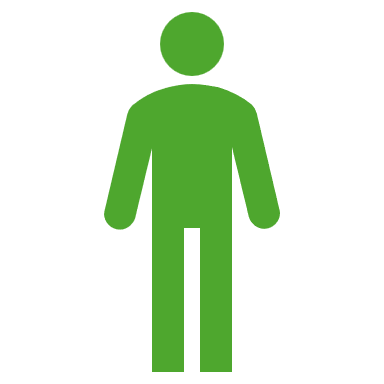 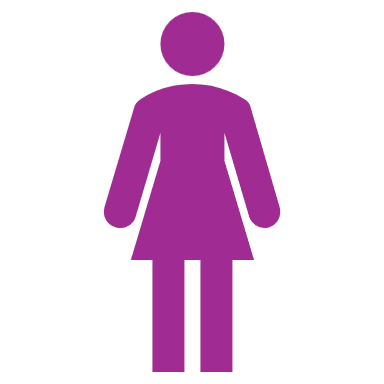 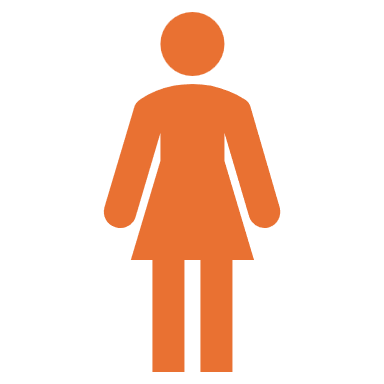 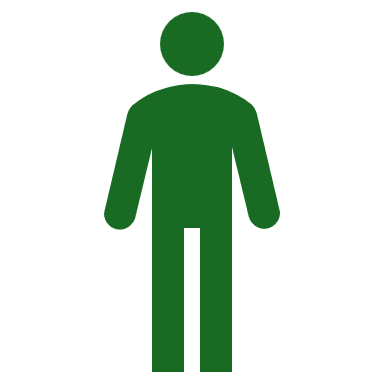 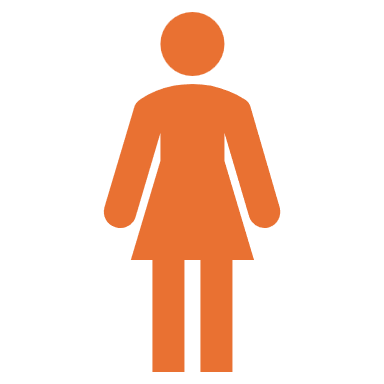 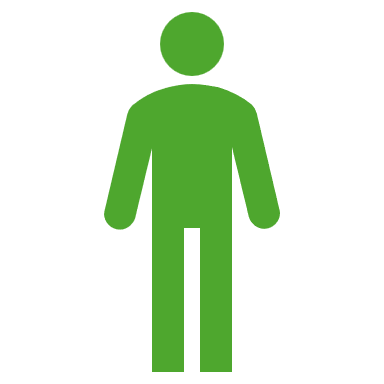 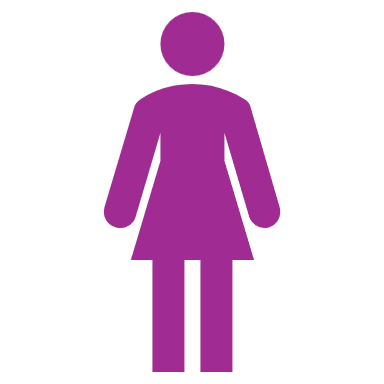 Næringslivet		        Instituttsektoren	    Universiteter og høgskoler		Helseforetakene
(28 356)				(7 980)			(27 048)			(5 218)
Kilde: SSB, FoU-statistikk
Sosial bakgrunn. 2022.
Statistikk om foreldrenes utdanningsnivå for forskere/faglig personale ble publisert for første gang i 2023
Andelen «uoppgitt» omfatter primært internasjonalt mobile forskere. Disse utgjorde en tredjedel av forskerpersonalet i 2022.
Nedgang i andelen førstegenerasjonsakademikere, det vil si der foreldrene kun har grunnskoleutdanning eller utdanning fra videregående skole
Kilde: SSB, Forskerpersonale
11. november 2024
Forskere/faglig personale med innvandrer-bakgrunn i 2022 (Ny statistikk publiseres 12.12.24)
Kilde: SSB, Forskerpersonale
11. november 2024
Dypdykk om FoU-personalet i Indikatorrapporten:
Tid til FoU
Innleid personale i næringslivet
Professorer i Norge
Rekruttering til førsteamanuensis- og professorstilling
Forskningsrådets utenlandsstipend-ordning
Kilde: SSB, FoU-statistikk
Kilde: SSB, Forskerpersonale
11. november 2024
Kilde: Forskningsrådet
Mobilitetsmønstre i norsk akademia 2012- 2022
Tema: Mobilitet blant forskere i norsk akademia
Bakgrunn: Basert på SSBs forskerpersonalregister, NIFU-rapporter
Periode: 2012–2022
Akademia: Forskere/faglig personell ved universitets- og høgskolesektoren, instituttsektoren eller helseforetak
Formål: Kartlegge hvem som blir, forlater og returnerer til akademia
Generelle mobilitetsmønstre blant forskere
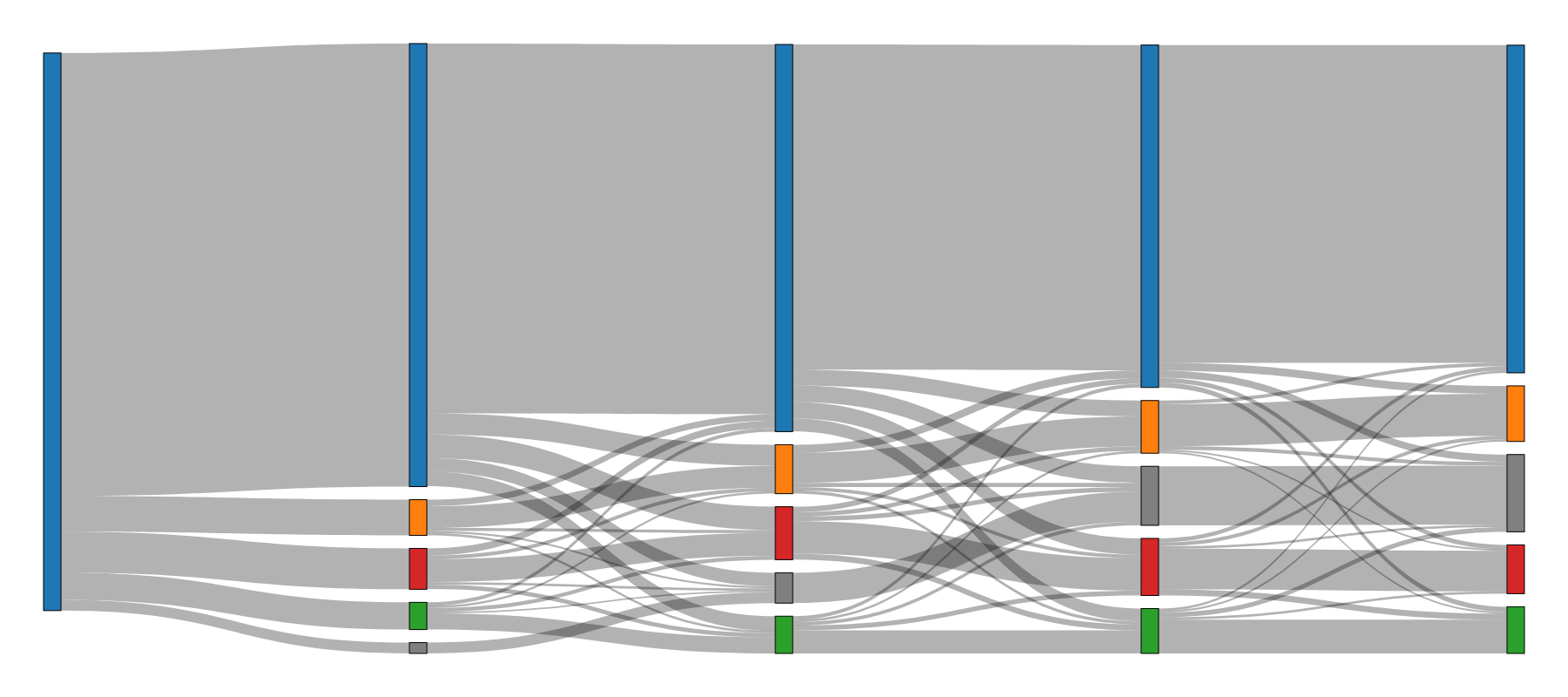 2018
2021
2015
2022
2012
Kilde: SSB, Forskerpersonale
De som forlater og returnerer til akademia
1 av 6 som forlot akademia, returnerte.
55 % av de som returnerer, er kvinner.
54 % av de som ikke kom tilbake, er menn (55 % av populasjonen er menn).
Stipendiat er den vanligste startstillingen for begge grupper.
Det er flere forskere blant de som ikke kom tilbake enn blant de som returnerte.
*Professor,  Postdoc, Øvrig fastvit, Lege, Førstelektor, Høgskolelærer, Vit,ass, Dosent, Leder, Amanuensis
Kilde: SSB, Forskerpersonale
Stipendiater fra 2012: Hvor er de i 2022?
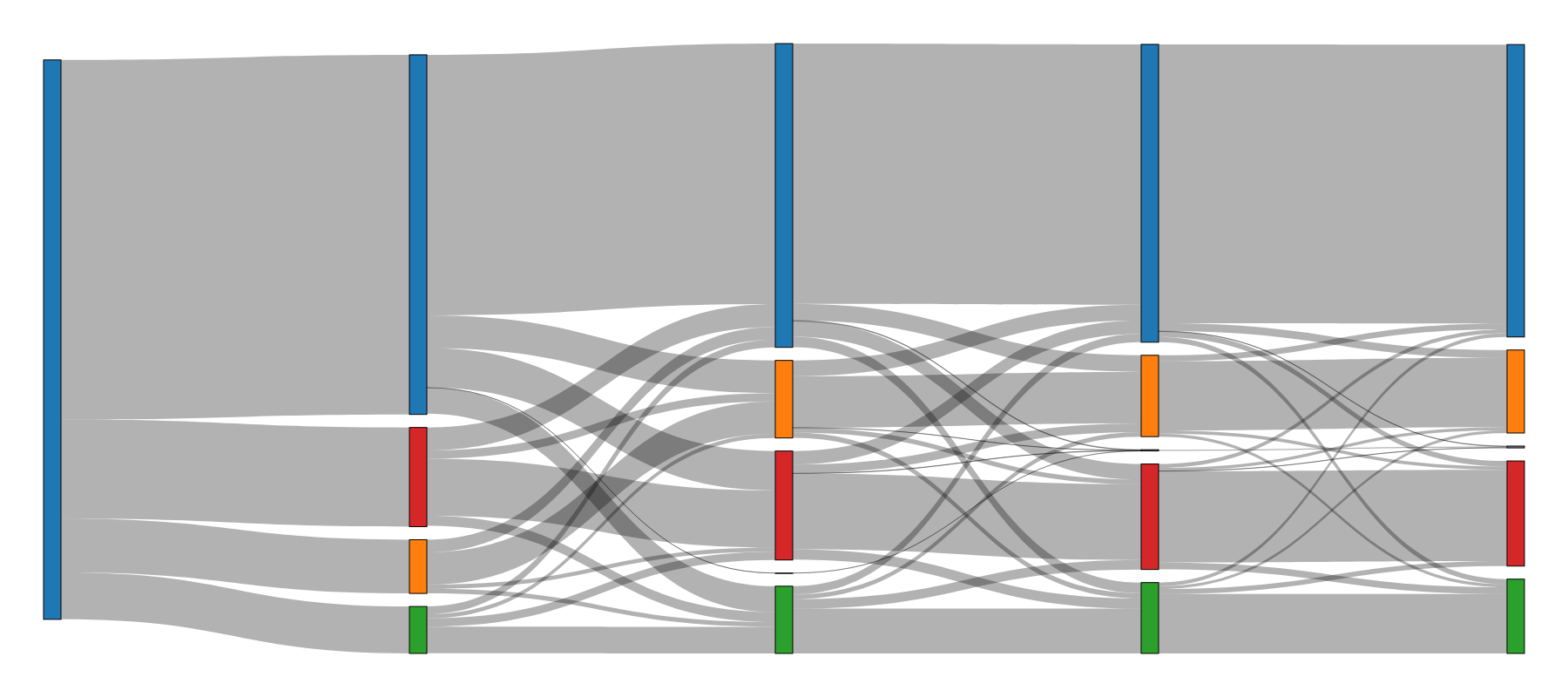 2021
2022
2018
2015
2012
Kilde: SSB, Forskerpersonale
Mobilitet: Arbeidssted i 2022 for forskere/faglig personale som var i akademia i 2012
73 % av de med nylig oppnådd doktorgrad (i 2012) er fortsatt i akademia i 2022.
30 % av disse doktorgradsholderne har oppnådd professorstilling innen 2022.
Lavere mobilitet ut av akademia for doktorgradsholdere sammenlignet med stipendiater og den generelle populasjonen i analysen.
Kilde: SSB, Forskerpersonale
11. november 2024
Takk for oppmerksomheten!
Spørsmål?
11. november 2024
Panorama eller paranoia?Norges internasjonale forsknings- og innovasjonssamarbeid
Espen Solberg
Forskningsleder, NIFU
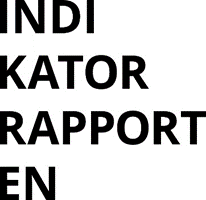 Sentrale faktorer i internasjonal                   FoU og innovasjonspolitikk
Fra åpenhet til sikkerhet
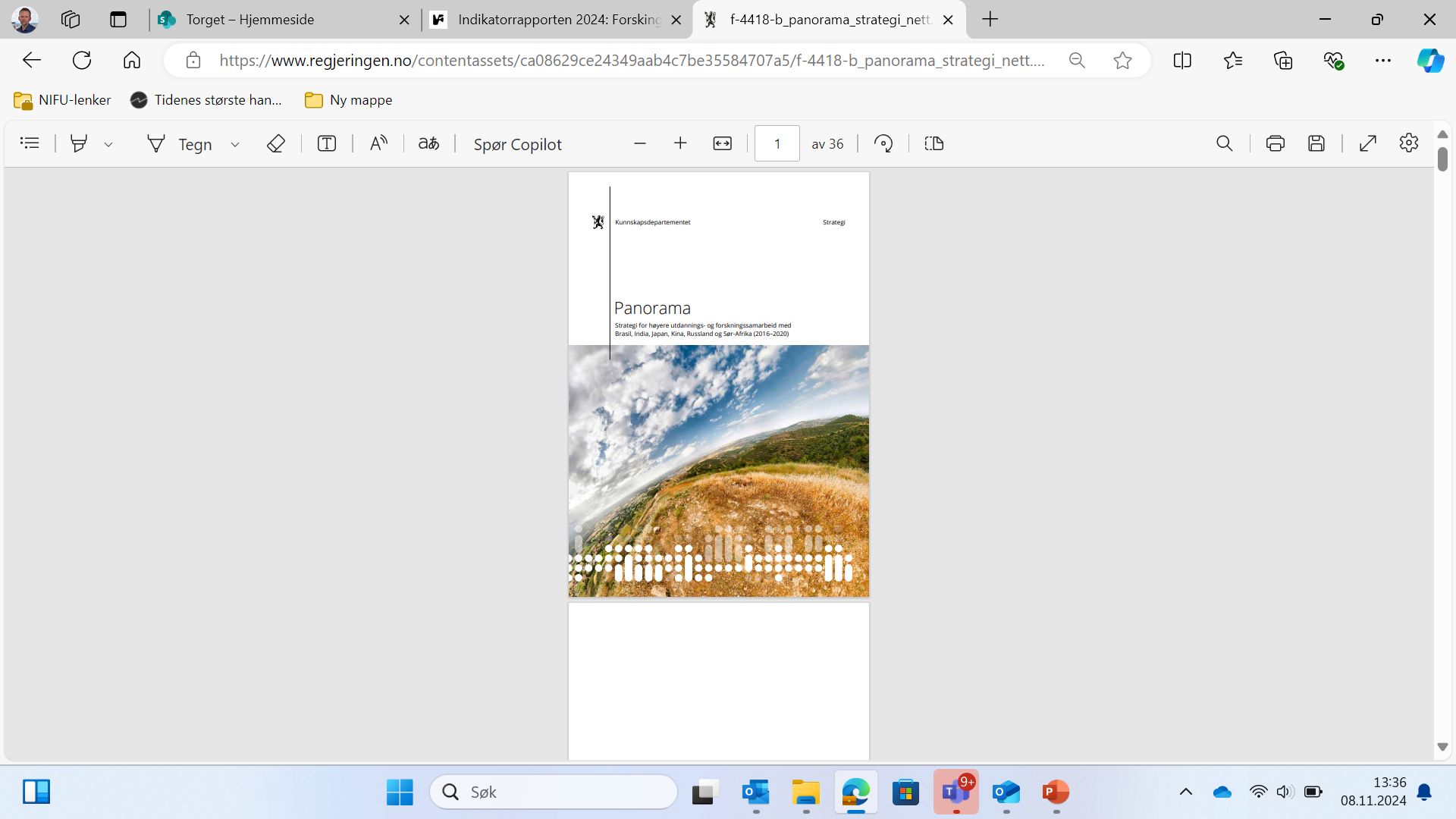 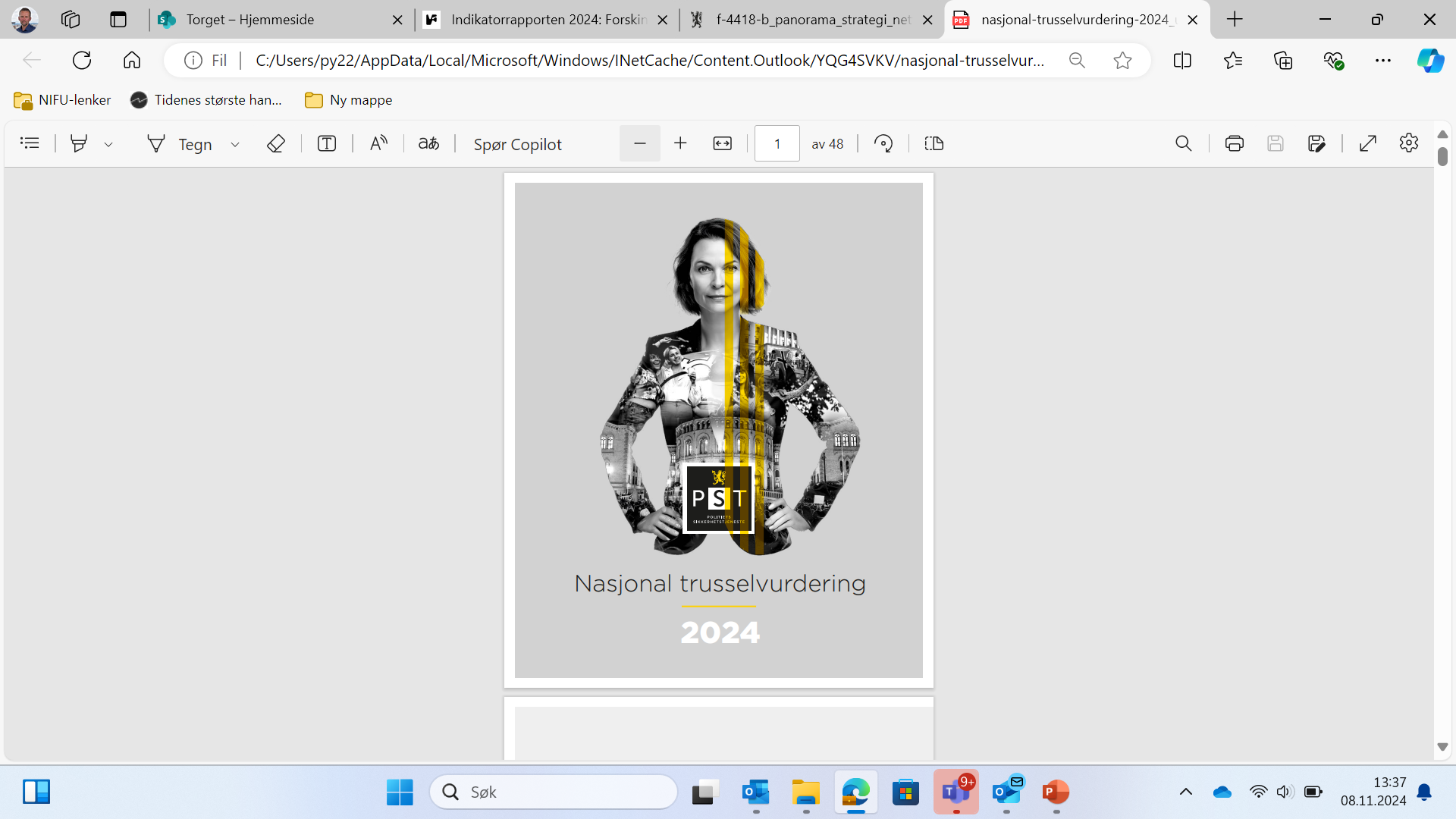 Fra åpenhet til sikkerhet
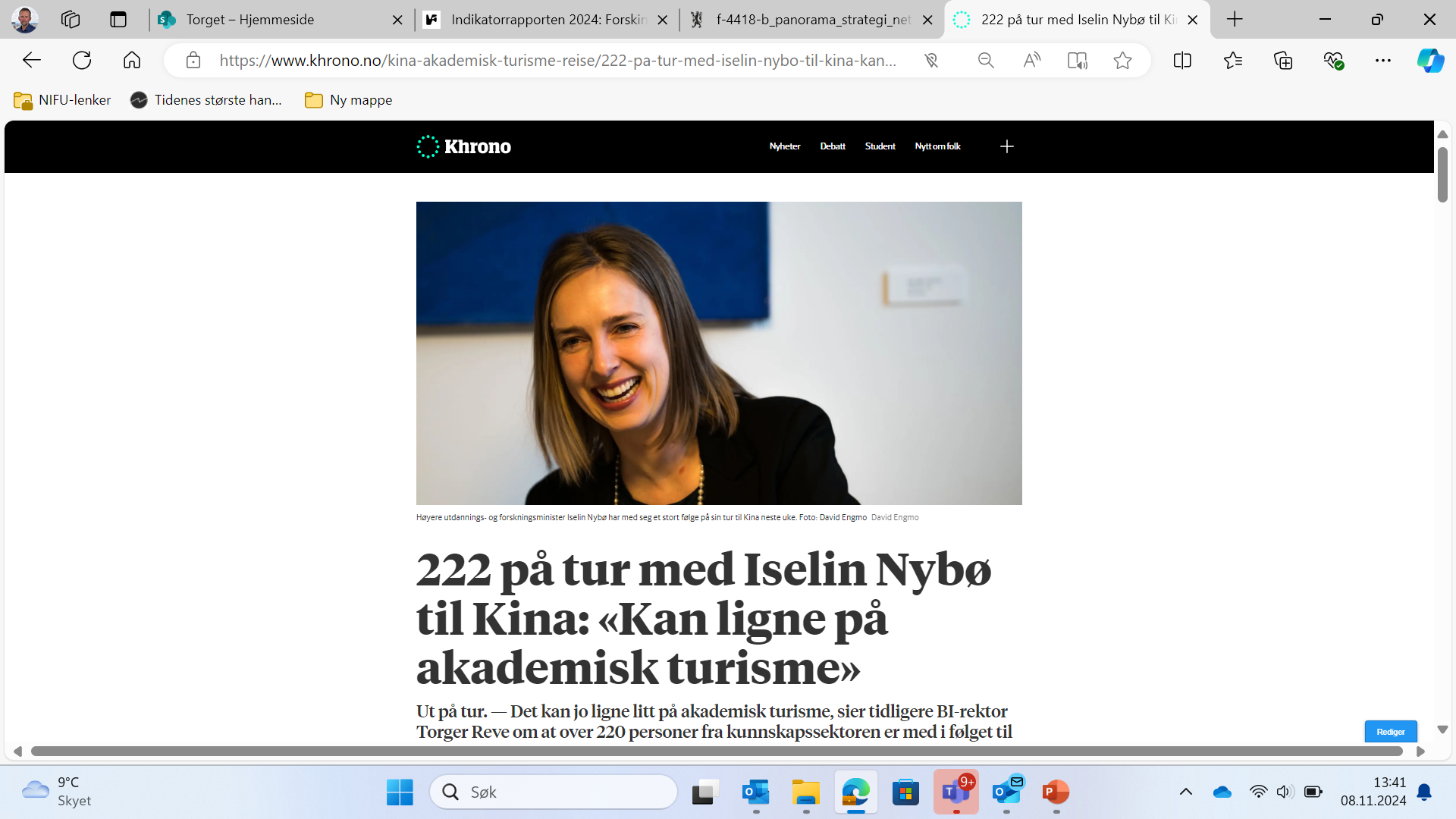 Den kinesiske partistaten jobber også gjennom norske lokalpolitikere og næringslivsaktører for å fremme sin utenrikspolitikk og omgå nasjonale beslutningsprosesser. Dette kan for eksempel skje gjennom at kinesiske aktører tilbyr sponsede turer til Kina, gjentatte delegasjonsbesøk og andre former for positiv oppmerksomhet. 


PST, Nasjonal sikkerhetsvurdering 2024
Norsk FoU uten utlandet
Norsk FoU uten utlandet
Norsk FoU uten utlandet
FoU-ressurser
FoU-personale
FoU-samarbeid
Norsk FoU uten utlandet
FoU-ressurser
FoU-personale
FoU-samarbeid
Sikkerhetskritiske teknologiområder
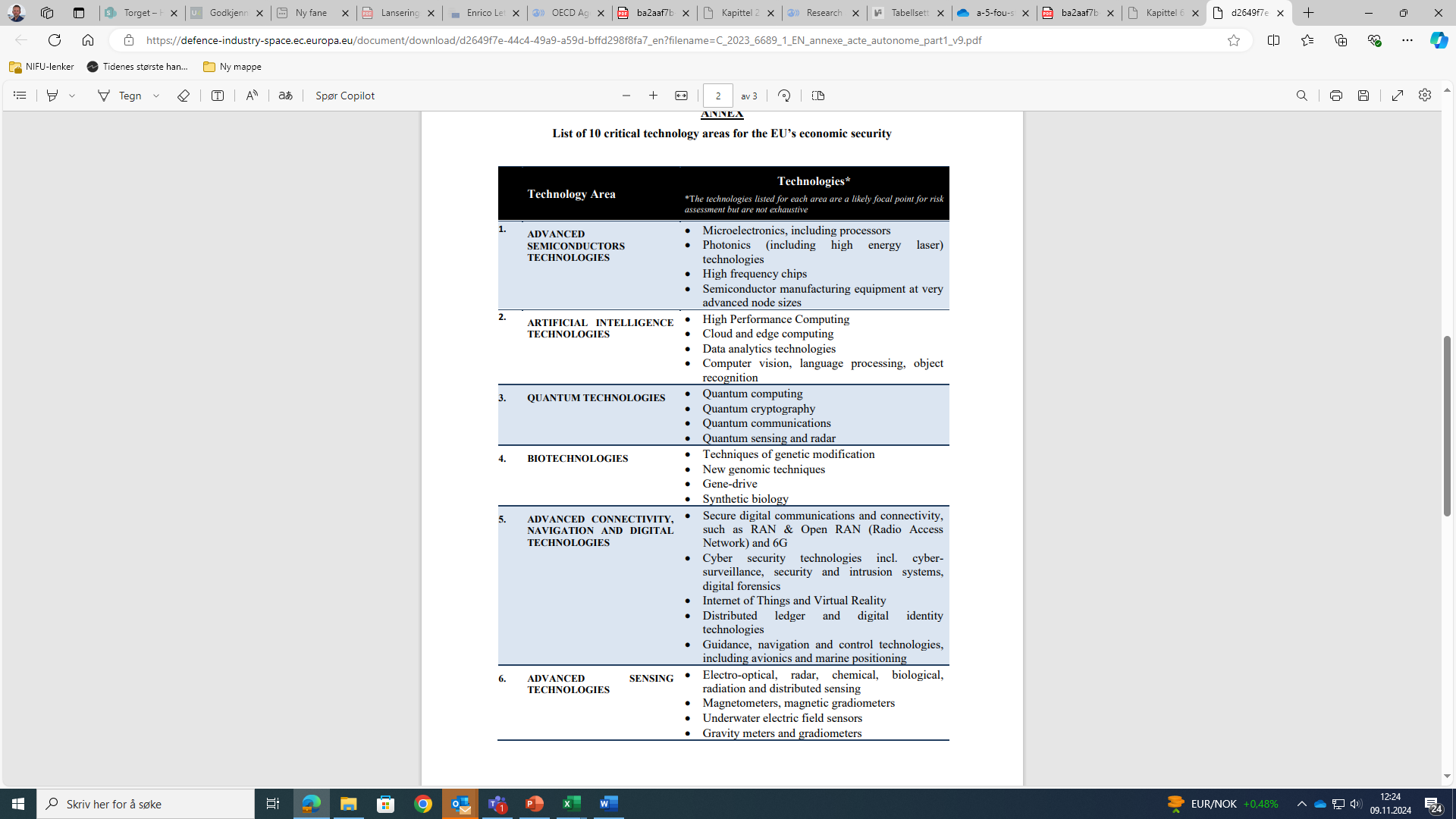 Domineres av IKT og teknologi
Sikkerhetskritiske teknologiområder
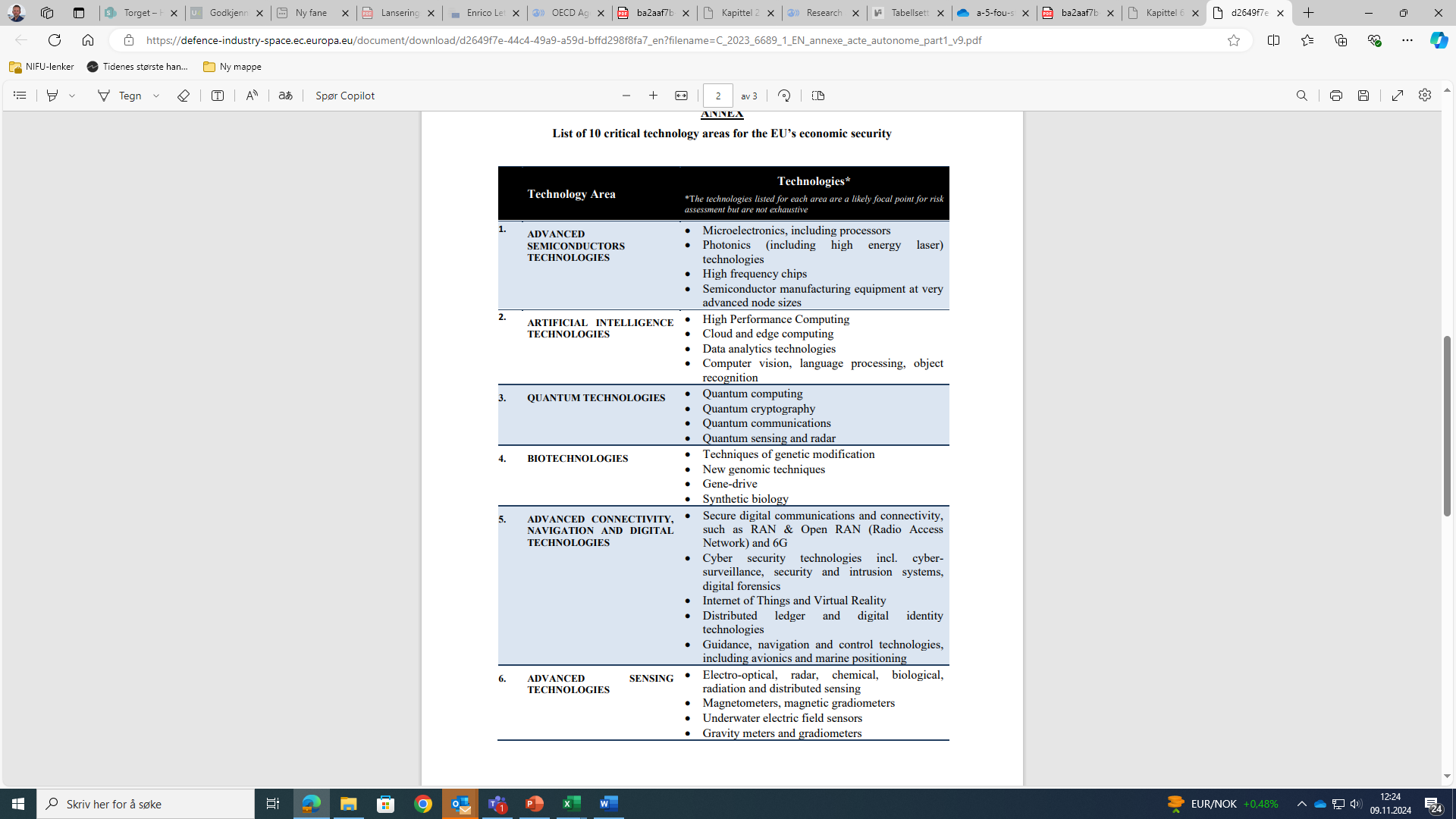 Sikkerhetskritiske teknologiområder
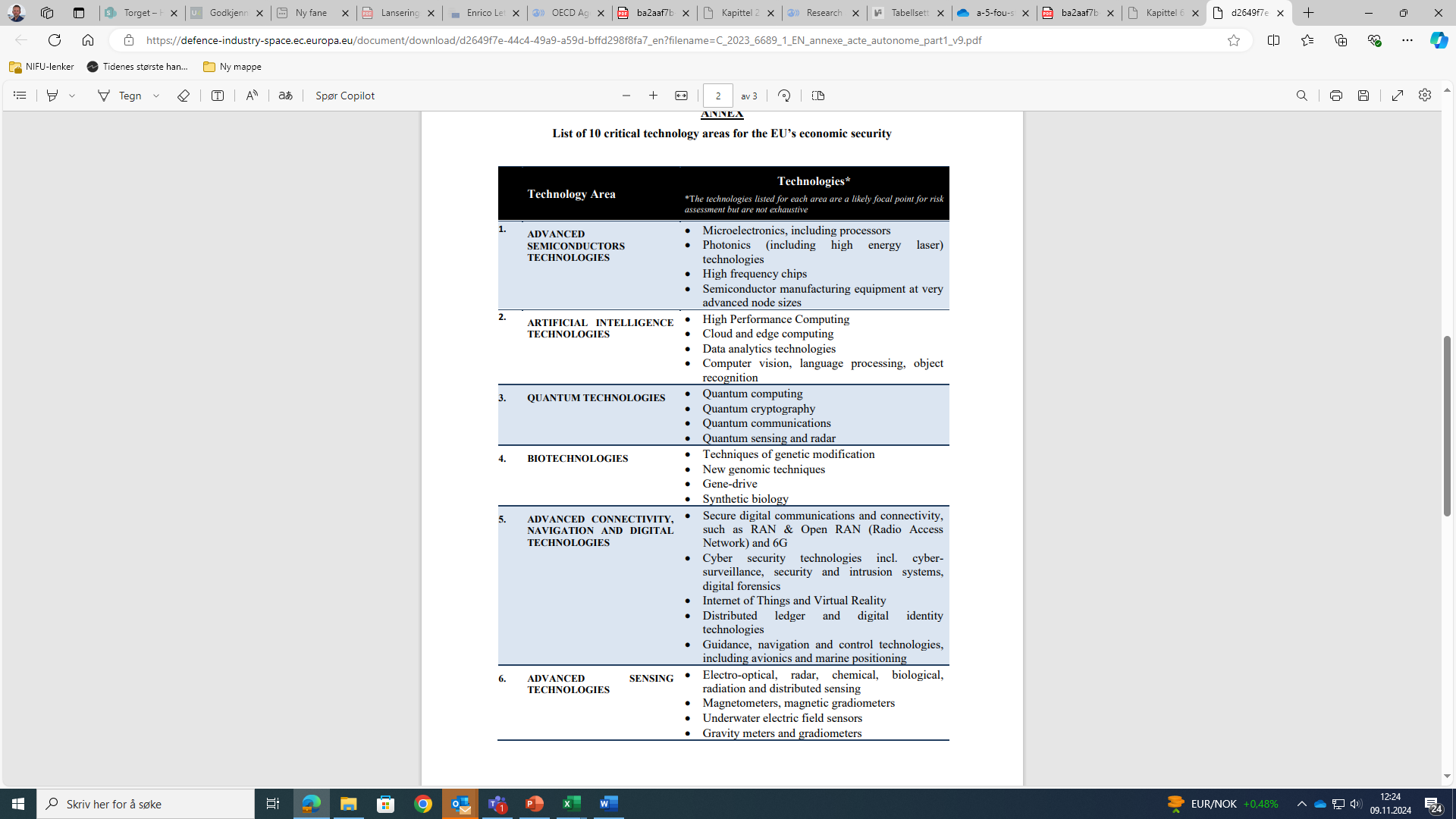 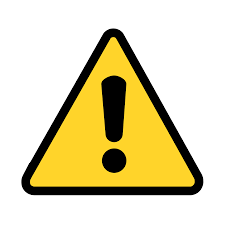 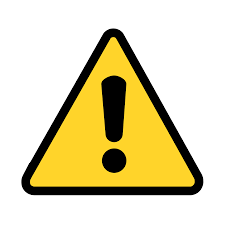 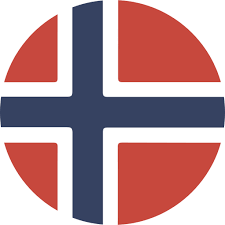 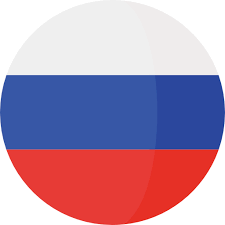 EU henger etter i teknologikappløpet
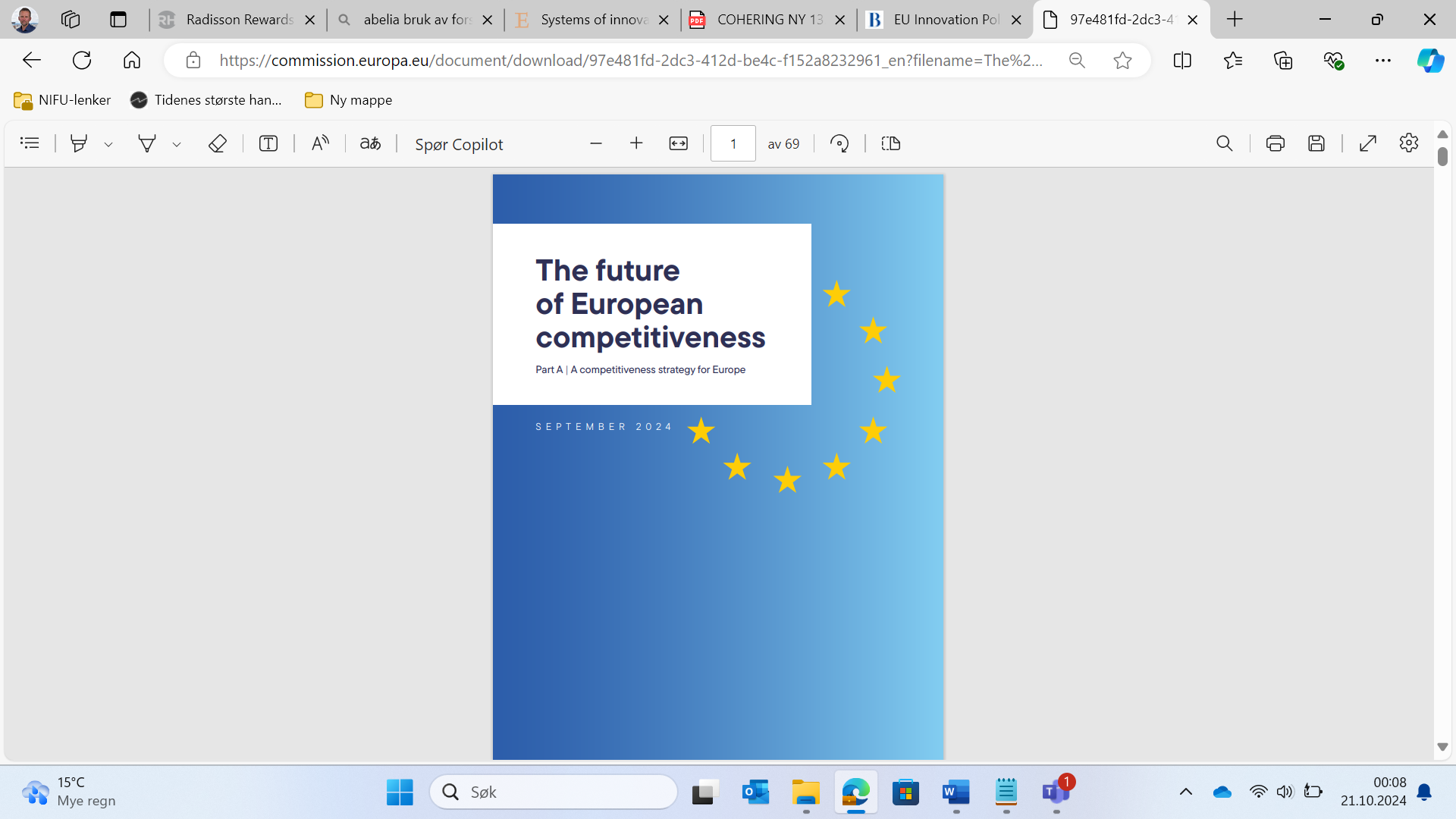 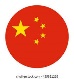 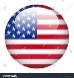 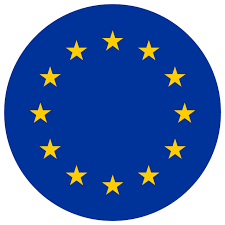 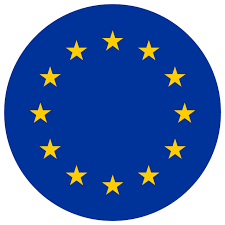 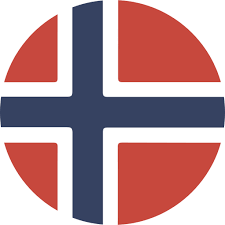 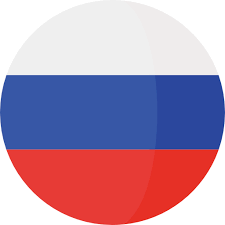 Sentrale forslag i Draghi-rapporten
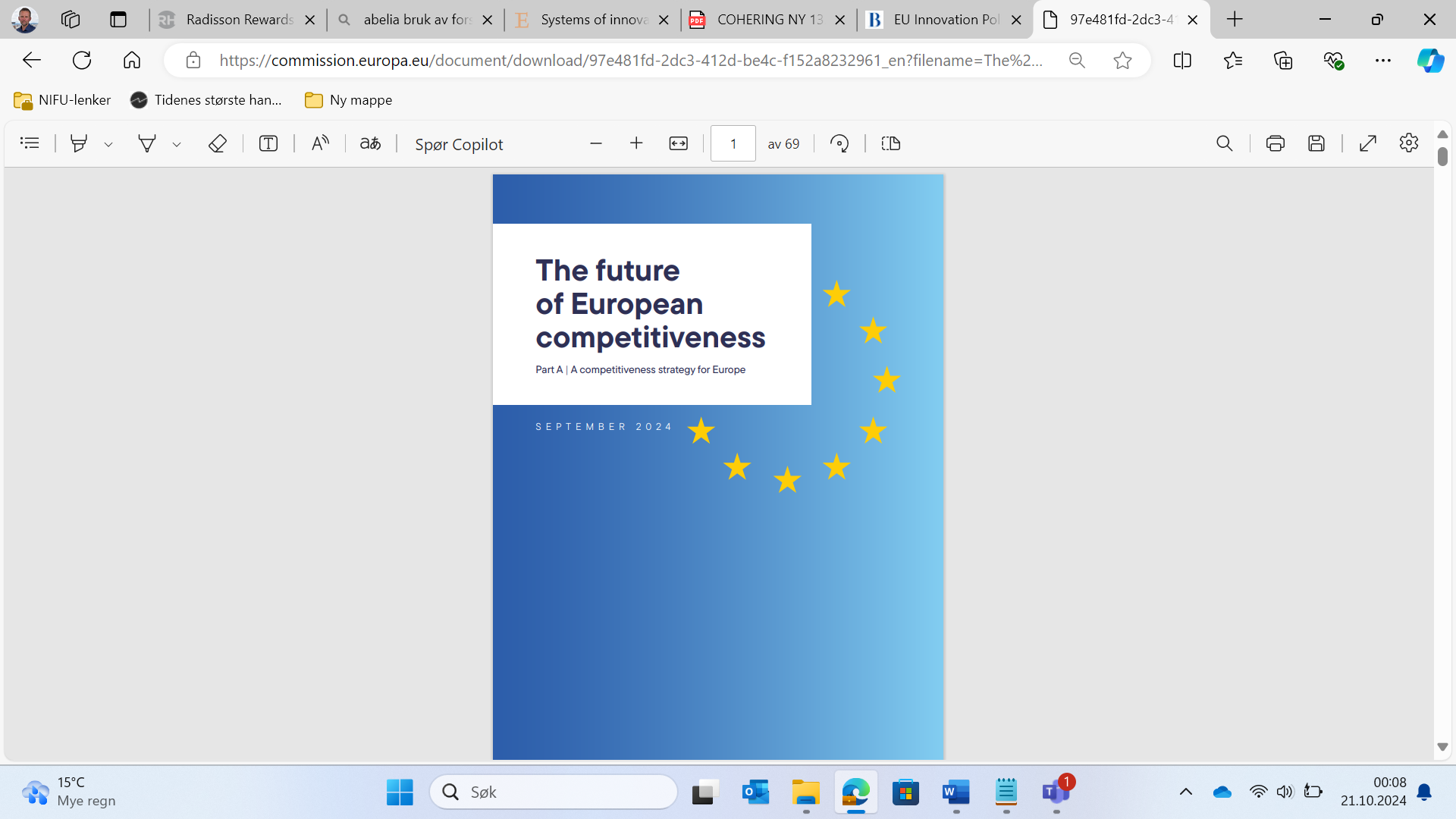 Sette FoU og innovasjon i sentrum av EUs politikk og prioriteringer

Styrke EUs konkurranseevne ift. Kina og USA

Økt satsing på vitenskapelig kvalitet, radikal innovasjon og entreprenørskap

Større og mer koordinerte felleseuropeiske satsinger, herunder rammeprogrammene

Ivareta åpenhet, inkludering og grunnleggende europeiske verdier
Sentrale forslag i Draghi-rapporten
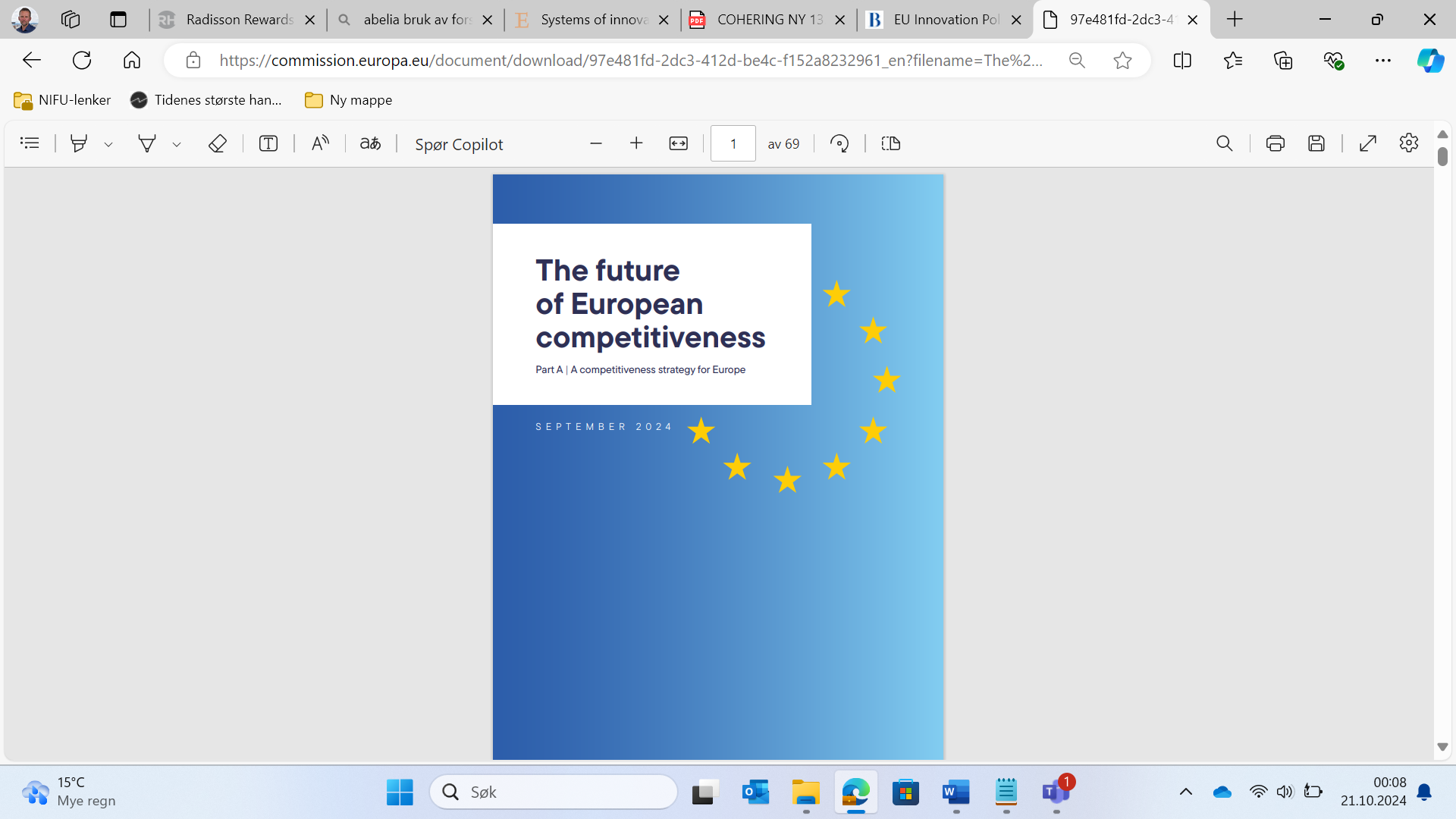 Sette FoU og innovasjon i sentrum av EUs politikk og prioriteringer

Styrke EUs konkurranseevne ift. Kina og USA

Økt satsing på vitenskapelig kvalitet, radikal innovasjon og entreprenørskap

Større og mer koordinerte felleseuropeiske satsinger, herunder rammeprogrammene

Ivareta åpenhet, inkludering og grunnleggende europeiske verdier
Sentrale forslag i Draghi-rapporten
«the approach and clusters defined in Pillar 2 should be reviewed (…) The overall budget allocation should be re-thought and re-directed towards disruptive innovation»

Draghi-report, 2024
OECDs legger mer vekt på FoU og innovasjon for å møte kriser og samfunnsutfordringer
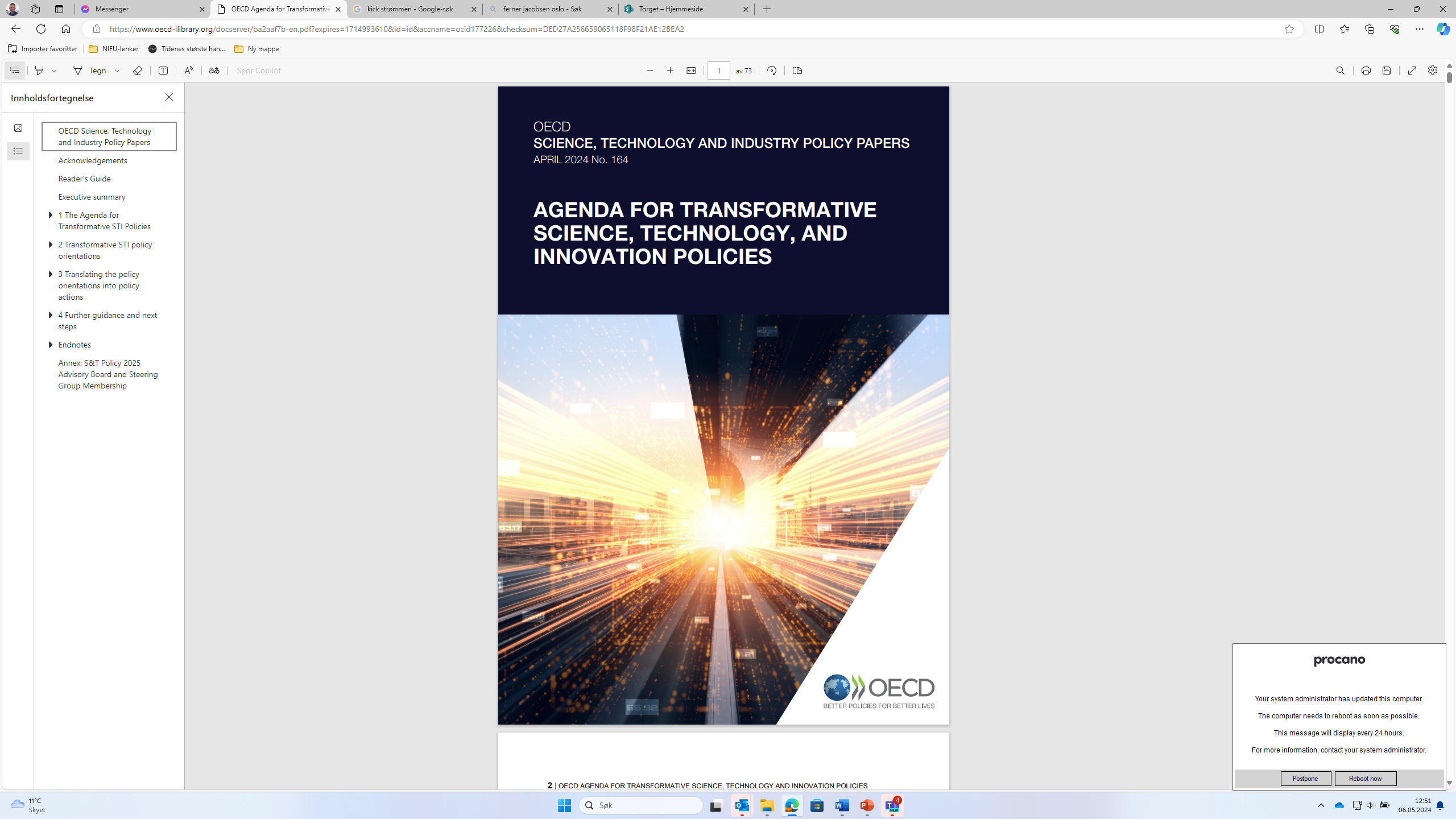 «We acknowledge the crucial role of science, technology, and innovation policies to urgently tackle global crises such as climate change, biodiversity loss and pollution, including their impacts on the Ocean, as well as emerging diseases and pandemics, and growing insecurity in food, water, and energy supplies, against the backdrop of rising inequalities, poverty, geopolitical tensions, and conflicts.».


OECD-Declaration CSTP Ministerial Meeting, April 2024
Sentrale faktorer i internasjonal FoU- og innovasjonspolitikk: Samspill eller konflikt?
Konkurranseevne
Krig
Kriser
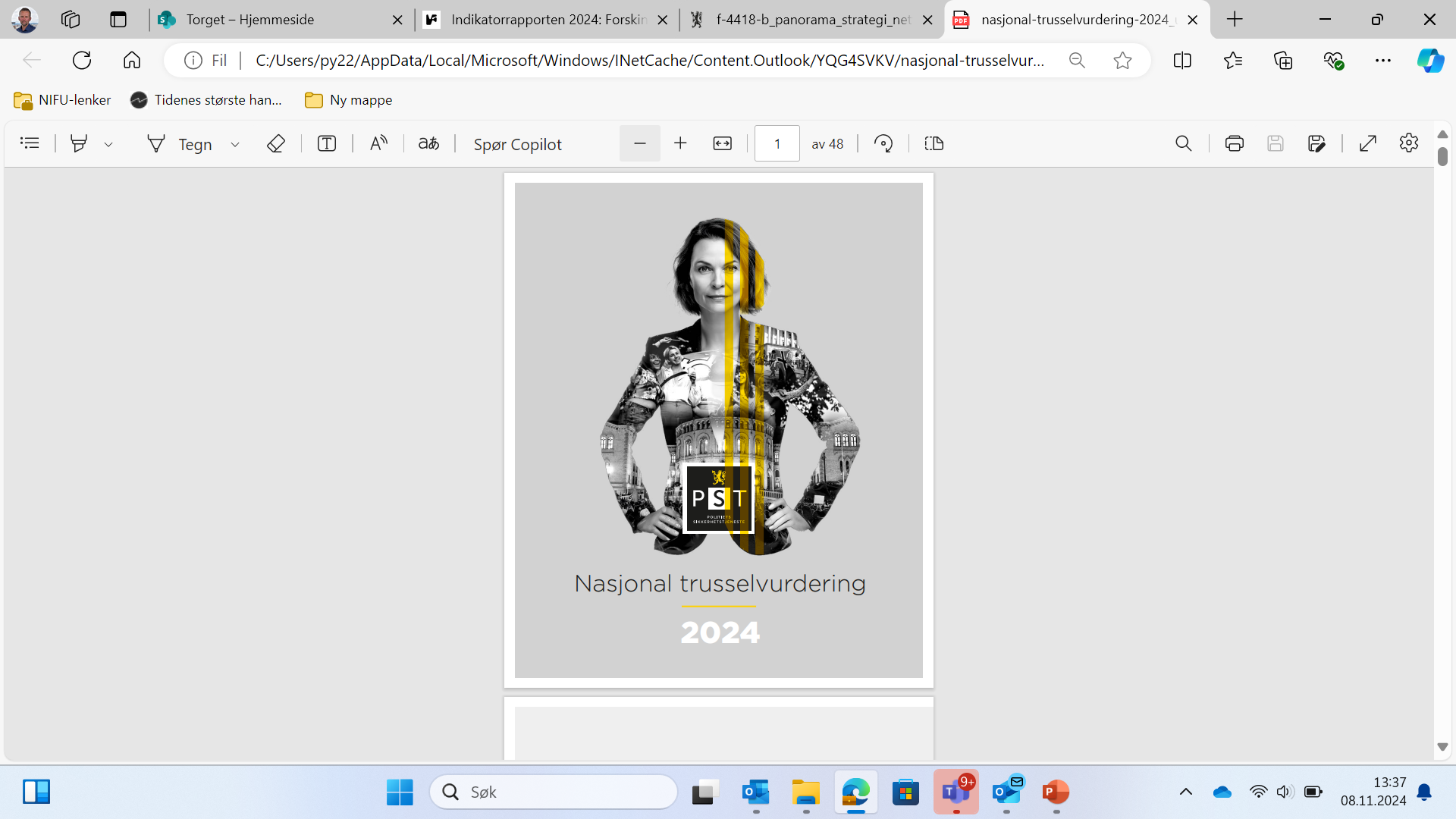 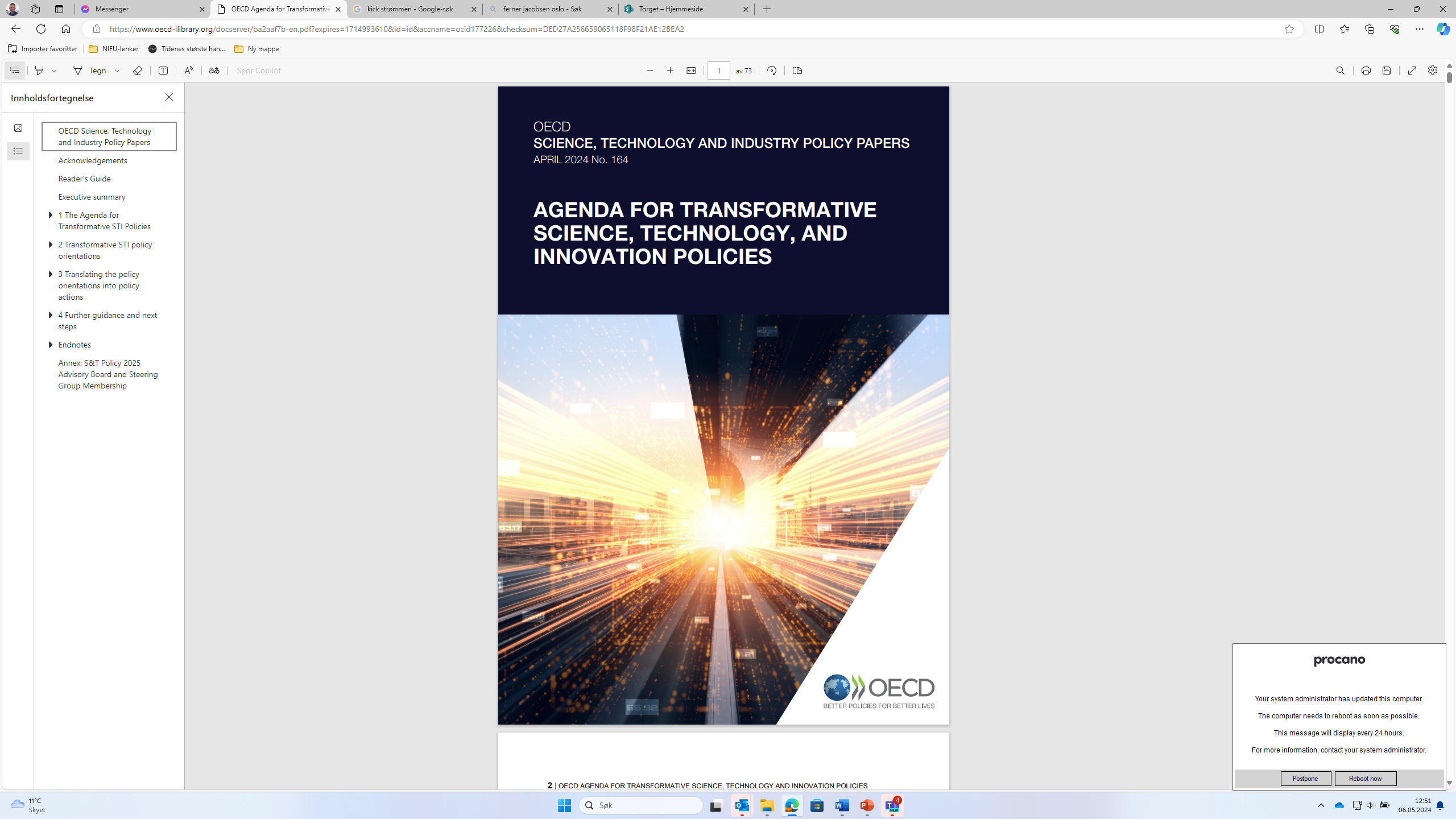 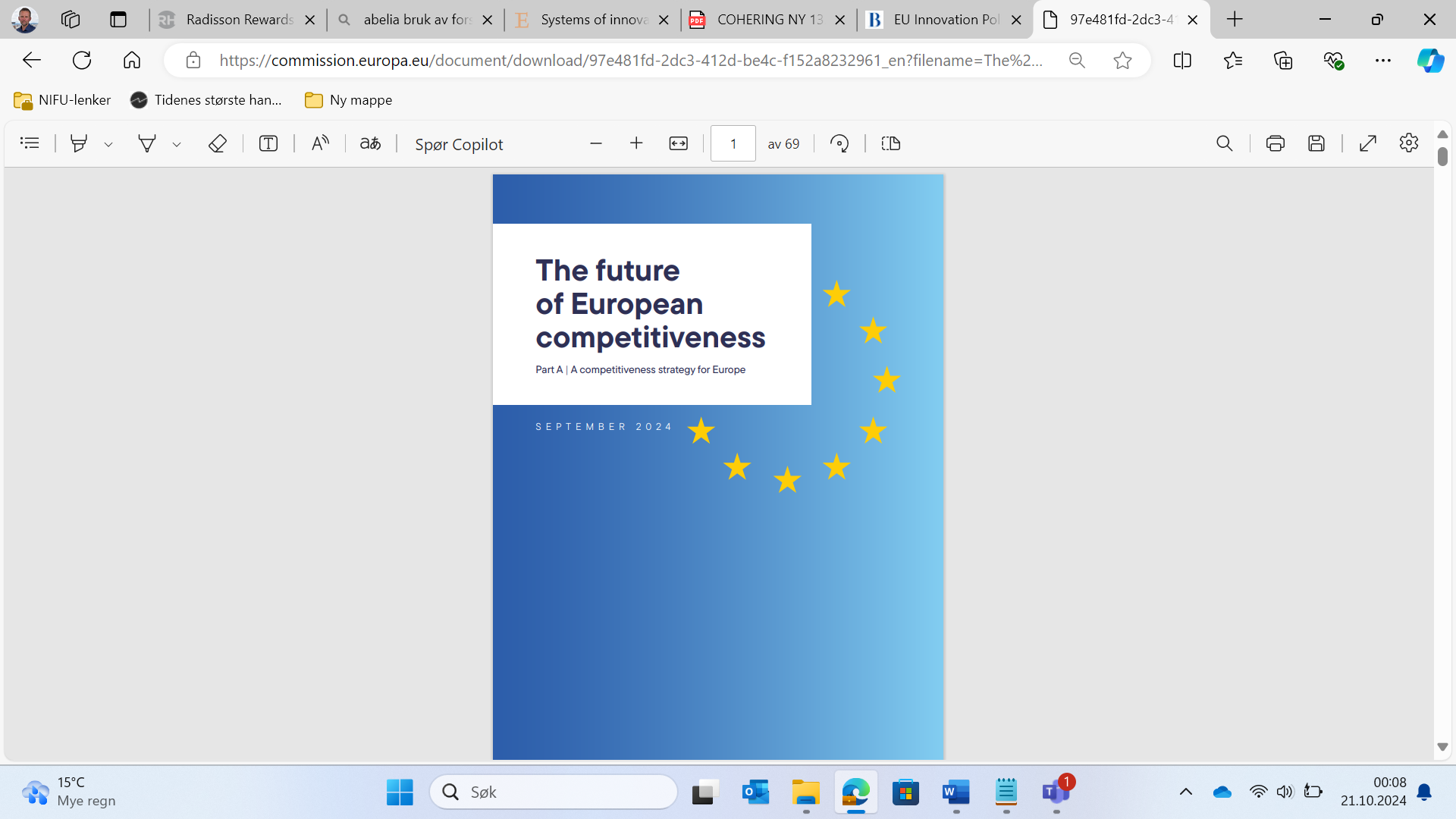 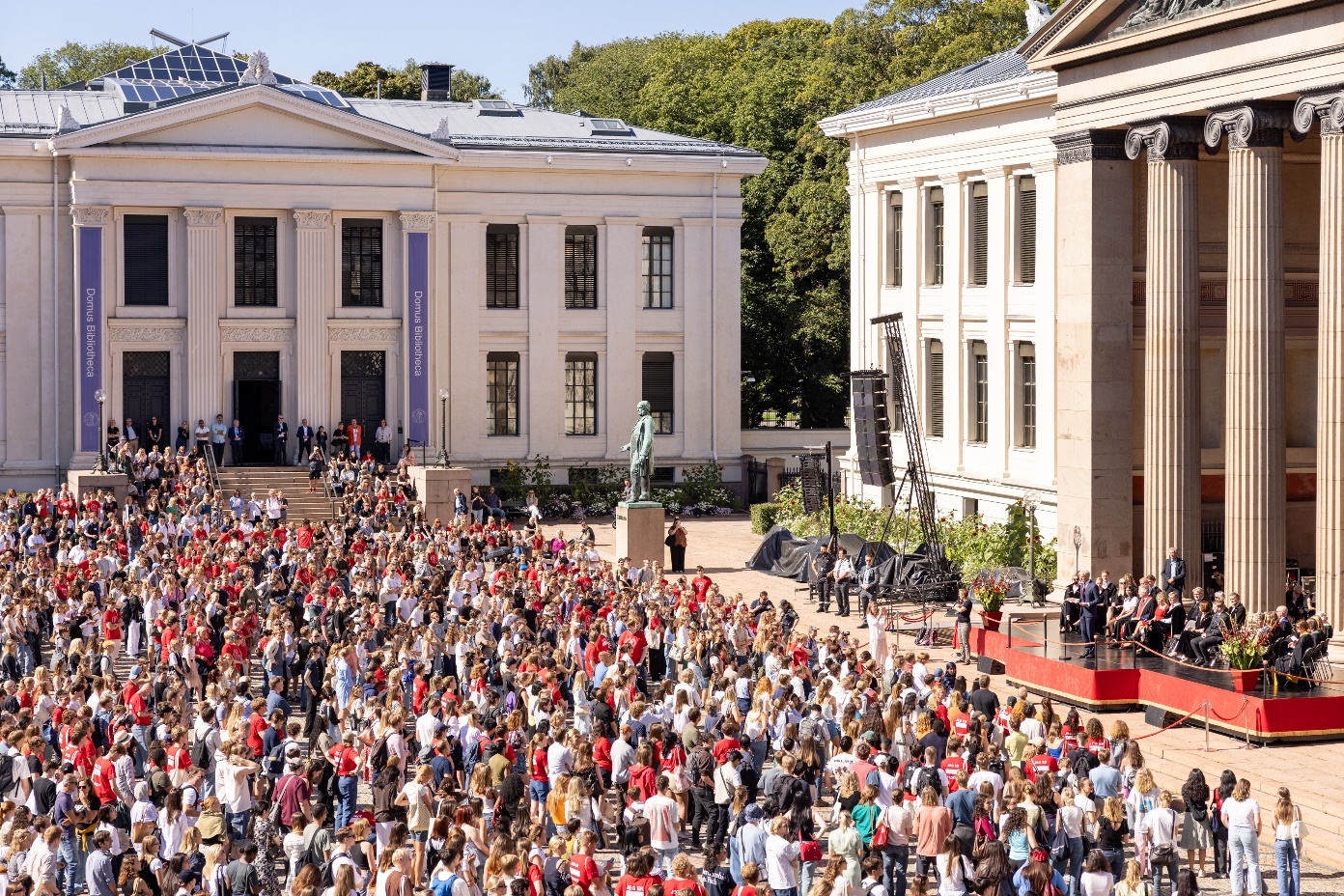 Hvordan opplever institusjonene internasjonalisering?
Mette Halskov Hansen
Viserektor og professor i Kina-studier
11.11.2024
Konklusjonene først:
Forskningsinstitusjoner er ingenting uten den internasjonale dimensjonen eller konteksten  –  sagt på annen måte, vi er internasjonalisering og vi må ta ansvar for det

Europa må oppe seg økonomisk i den internasjonale konkurransen og det krever økt samarbeid og betydelig satsning innen forskning

Europa må oppe seg på den den geopolitiske arenaen og det krever økt samarbeid og betydelig satsning innen forskning

.....og da gjelder det samme innen høyere utdanning....
Side 55
7-9-13 en folkelig besvergelse for å forhindre nemesis
Tallene er ikke neutrale...
Kan gi retning og inspirasjon
Indikatorrapportens
tall
Kan kamuflere viktige tema
....men de kan brukes som om de er det
Indikatorene som inspirasjon til å reflektere over institusjonenes internasjonale ansvar og jobb nå og fremover(3 tema)
Side 57
1) Ambisjoner versus frykt: Hvordan bruker vi tallene?
Indikatorrapporten s. 162-63, fig. 2.2.c:
Sikkerhet: ja
Paranoia: nei
Bremsene på: noen gange
Mer militær forskning: kanskje
Mer kompetanse i institusjonene: absolutt og det haster
Norge: Andelen av statlige FoU-bevilgninger som går til militære formål er sunket over tid. Fra 7% I 2001 til 3% i 2022
Store avvik i rapportering om tall
Hvordan skille FoU fra andre militære formål
Statlige versus private bevilgninger
Side 58
2) Risikoen ved å spre midlene ut tynt
Kinas eksplisitte mål er å bli DEN ledende forskningsnasjon i 2050, spesielt innen avansert teknologi
Utfordring for grunnforskning når midler spres tynt
Kompetitiv kvalitet versus demokratisk fordeling
Side 59
3) Radikal tverrfaglighet som komparativt fortrinn
Kina er meget svak på tverrfaglig samarbeid
Norge/institusjoner som UiO: Stort potensial for banebrydende tverrfaglig forskning om de store utfordringer innen bærekraft
Våre komparative fortrinn må brukes
Indikatorrapporten kapitel 6 og tabell 6.1a
Kina publiserer 25% av verdens vitenskapelige artikler; USA 14%; Norge 0,53%
Norge blant de mest produserende land sett i forhold til befolkning
Europa (USA) har mye forskning innen både naturvitenskaper, helse, samfunnsvitenskap, humaniora
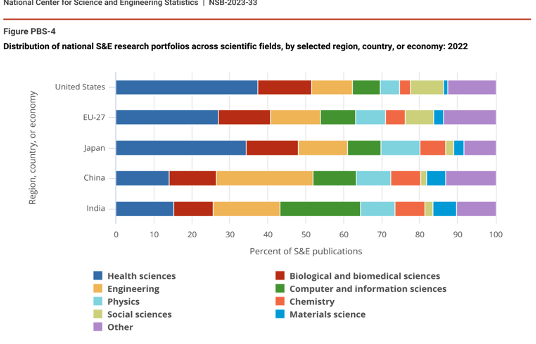 Side 60
Takk for oppmerksomheten 
Side 61
Henrik Urdal, direktør for Institutt for fredsforskning (PRIO)
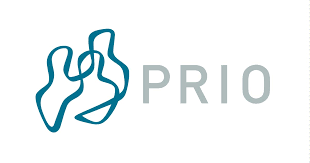 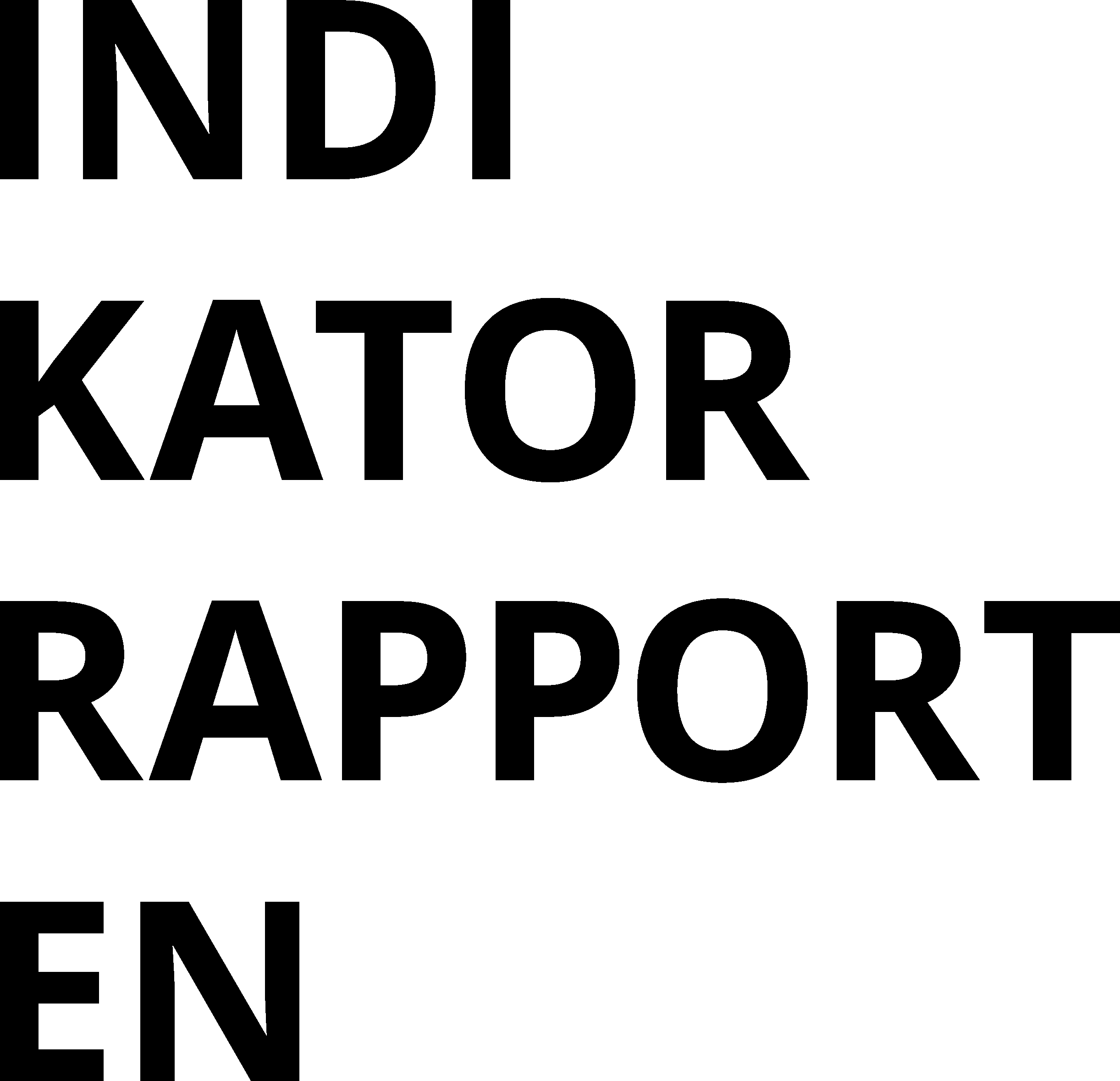 Kikki Kleiven, direktør Bjerknessenteret for klimaforskning
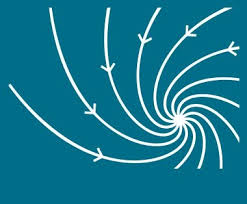 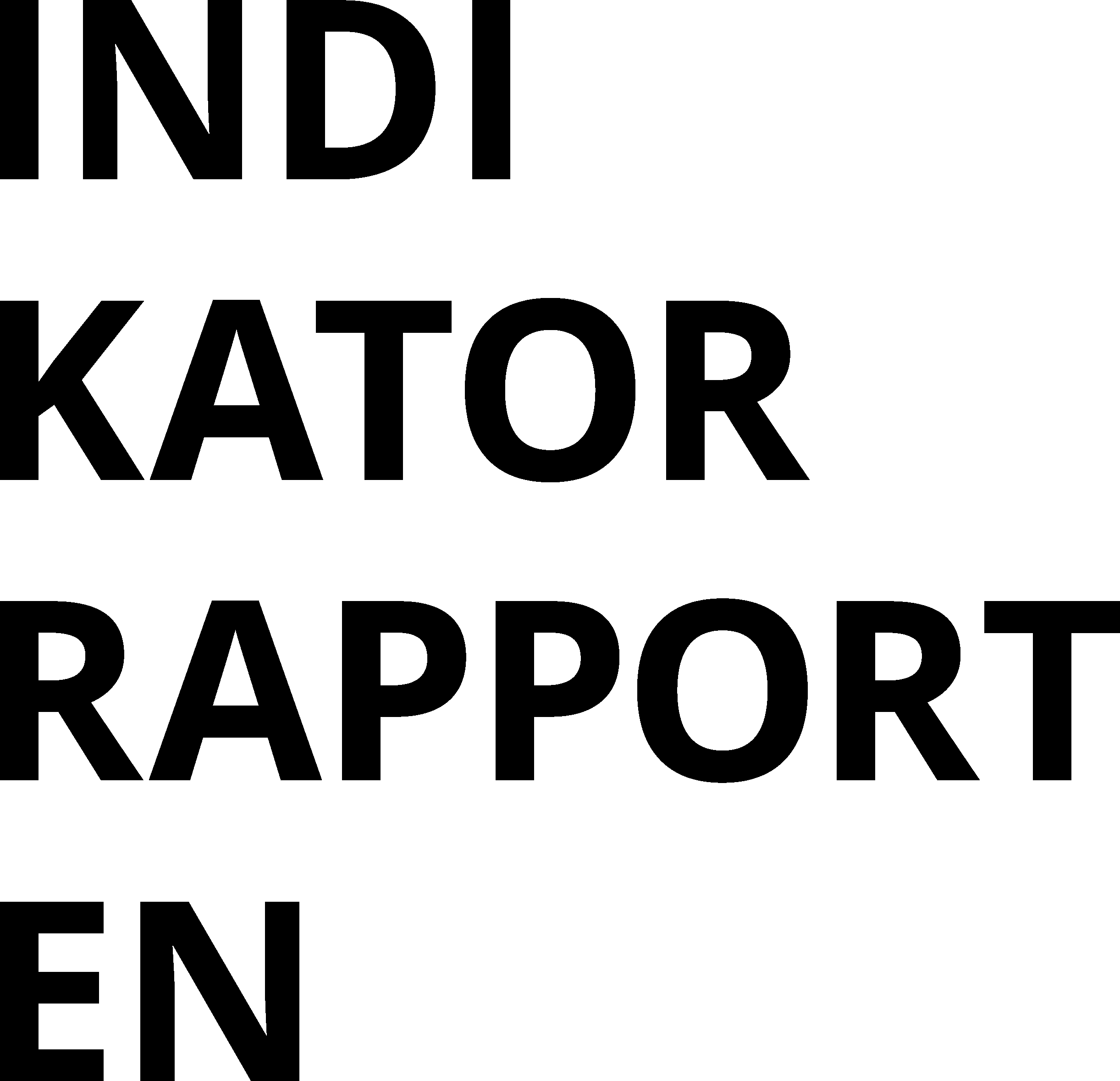 Marte Tobro, avdelingsleder Innovasjon Norge
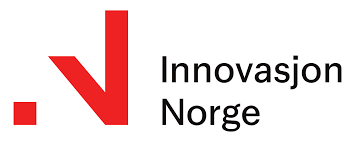 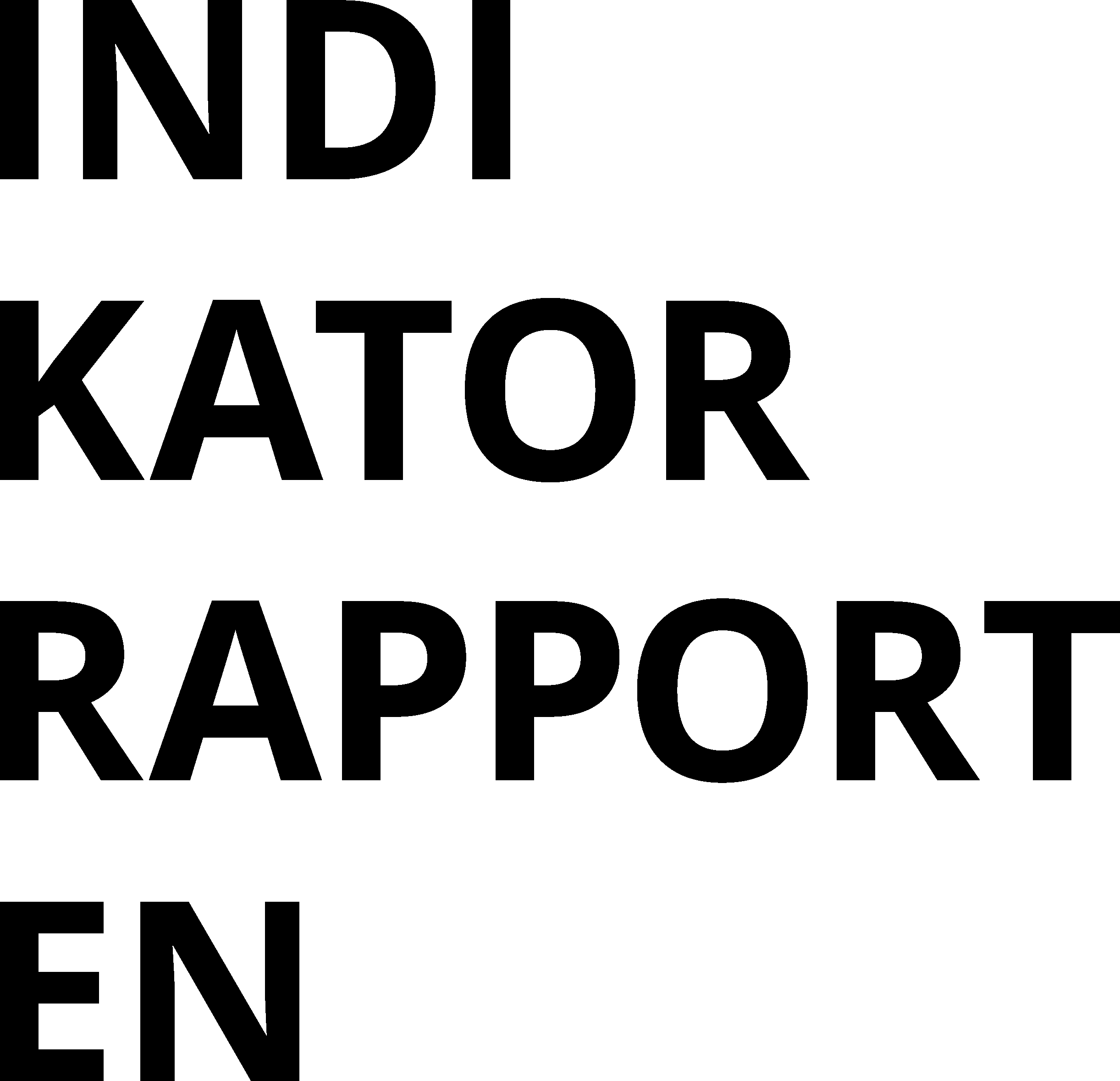 Indikatorrapporten
https://www.forskningsradet.no/indikatorrapporten/indikatorrapporten-dokument/
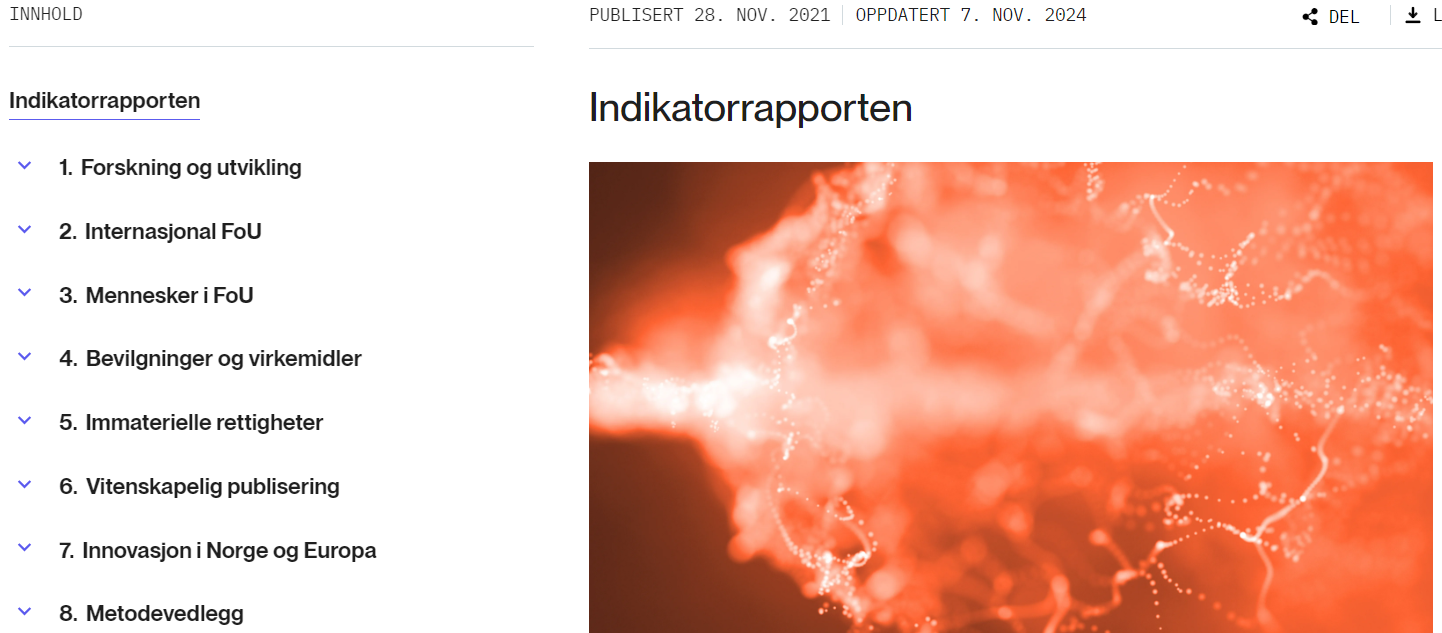 Takk for i dag!